REGISTRO DE INFORMACIÓN TRIBUTARIA LOCALIDADES  USAQUEN  
SUBA 
 BARRIOS UNIDOS
BOGOTÁ 2014
Dirección Distrital de Impuestos de Bogotá 
Septiembre 30 de 2014
¿ COMO INICIA EL PROYECTO RIT ?
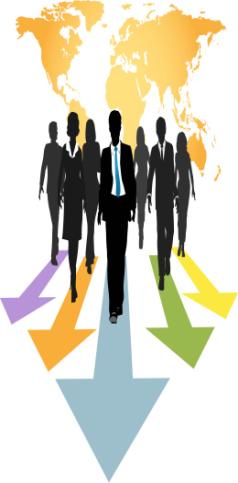 El proyecto se inicio el 19 de Noviembre de 2013 capacitando a 33 profesionales en la inscripción del Registro de Información Tributaria.

La inscripción se realiza por medio de dispositivos electrónicos que recopilan la información necesaria que pasa al Web Service y es necesaria para realizar el registro.

Adicional a la información capturada en los dispositivos, los contribuyentes avalan la información mediante firma de acta de visita que es entregada por el funcionario al momento de la visita.

Asimismo, se le brinda la información pertinente a cada ciudadano en materia de sus obligaciones tributarias con el  fin de sensibilizar la cultura del pago de los impuestos en la ciudad.
1. INTRODUCCIÓN
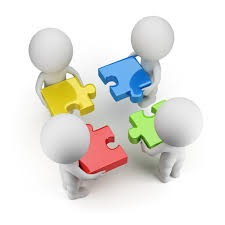 Se planearon tres estrategias para que los contribuyentes que no están inscritos en el Registro de Información Tributaria “RIT” puedan realizarlo de manera ágil y oportuna:

1- Inscripción en la Cámara de Comercio.
2- A través de los puntos de contacto y áreas de gestión 
3- Por medio del proyecto RIT.
AVANCE LOCALIDADES PROYECTO RIT
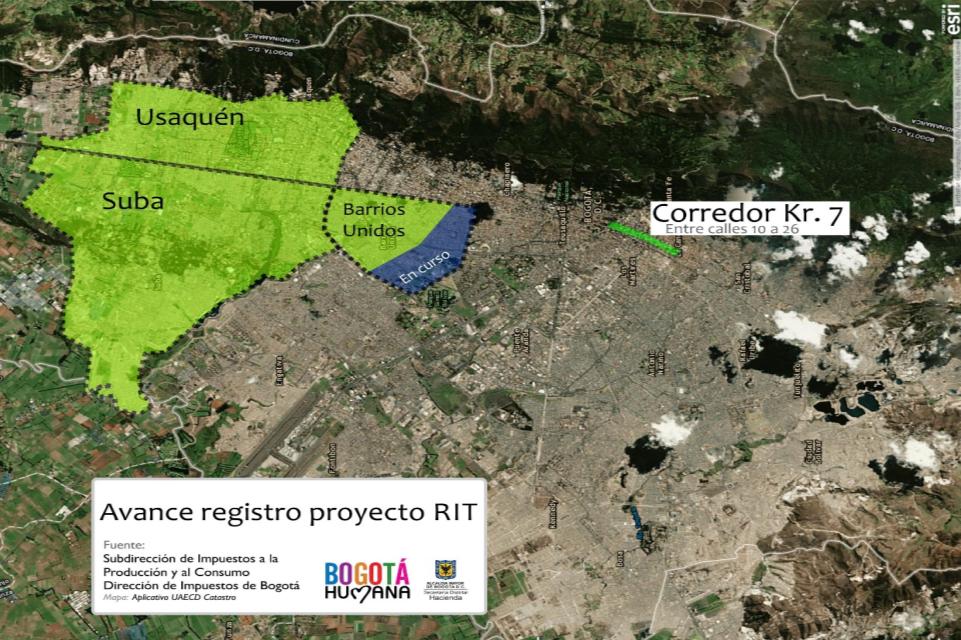 GESTIONADO
EN CURSO
AVANCE PROYECTO RIT
65.165 
Establecimientos Visitados*
7.865
Cerrado
(12%)
57.300
Abiertos
(88%)
5.048
Se negaron 
 no tienen la calidad
(9%)
52.252
Registrados
(91%)
39.637
Nuevos
(76%)
12.615
Actualizados
(24%)
40% cumplen con obligación
Se identificaron  46.835 Contribuyentes
60% Omisos totales
Fuente. Datos estadísticos procálculo con corte al 30-09-2014
ACTIVIDADES IDENTIFICADAS
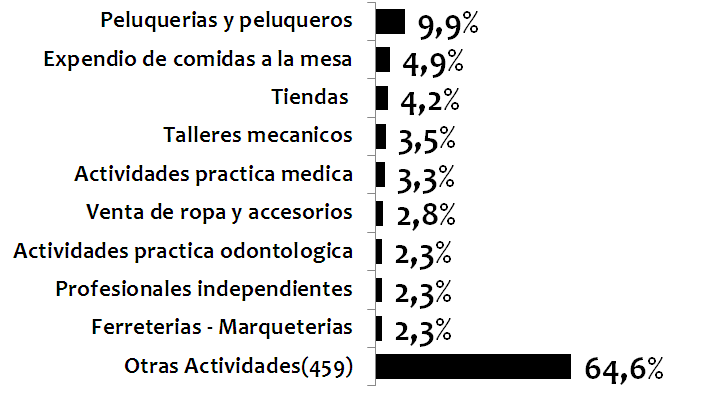 En el avance del proyecto RIT se identifico el desarrollo de 468 actividades de las 546 gravadas con el impuesto.
Fuente. Datos estadísticos procálculo con corte al 30-09-2014
REPORTE DE INGRESOS EN 
LAS LOCALIDADES VISITADAS
De los 52.252 Registrados
32.109 Registrados 
NO reportaron ingresos (61%)
20.143 Registrados 
SI reportaron ingresos (39%)
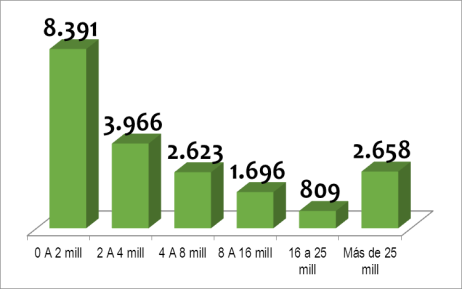 Millones de pesos
Fuente. Datos estadísticos procálculo con corte al 30-09-2014
PARTICIPACIÓN POR SECTORES
 IDENTIFICADOS
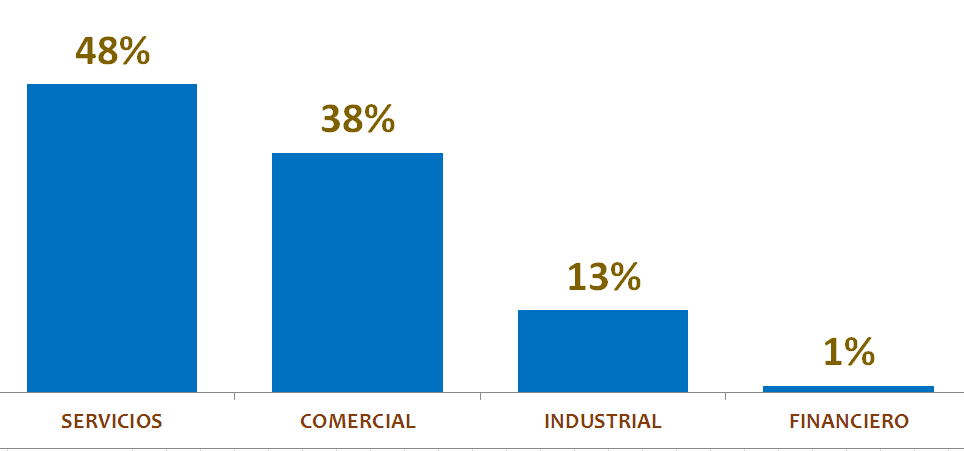 Fuente. Datos estadísticos procálculo con corte al 30-09-2014
PROCESO FORMULARIOS SUGERIDOS ICA
DATOS CONTRIBUYENTE
INFORMACIÓN EXOGENA
DIRECCION DE IMPUESTOS DE BOGOTA
DATOS ESTABLECIMIENTO
DATOS CONTROL
Cuenta Corriente
Declarantes No declarantes 
Otros Impuestos
Dian
Renta
Bancos
C.  Comercio
INFORMACION REGISTRO PROYECTO RIT
UAECD
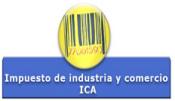 Actualización base      catastral
Predios usos destino
IDENTIFICACIÓN DE  3.417 POSIBLES CONTRIBUYENTES.
PROCESO Y RESULTADOS
FORMULARIOS SUGERIDOS ICA
A los 3.417 contribuyentes identificados en 3.711 visitas
como omisos parciales o totales se les envió los formularios sugeridos ICA.
97 contribuyentes del R.C. declararon y pagaron por primera vez
$31.919.000
38 contribuyentes contribuyentes del R.C 
con histórico de pagos anteriores, pagaron.
$6.516.000
RESULTADO  SUGERIDOS
  ICA 2014/BIM 4
Atención escritos – 294
Atención presencial - 555
849
44% Acepta ser sujeto del impuesto pero que le sean corregidos los ingresos.

40 % no sujeto del impuesto – no obligados a declarar.

16%  Cancelación  de negocio , sin actividad. Teniendo en cuenta que existe un acta firmada por ellos que indica que efectivamente  si hay actividad.
Características de los contribuyentes 
SUGERIDOS ICA 2014/BIM 4
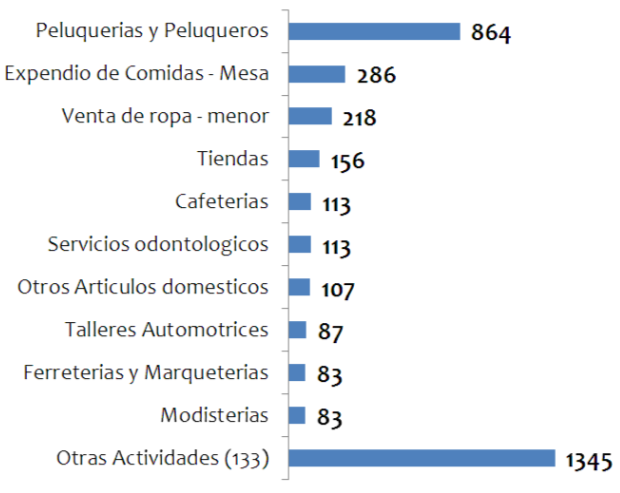 Fuente. Datos estadísticos procálculo con corte al 30-09-2014
GRACIAS